Intégration régionale en Afrique
Financement par le secteur privé du matériel roulant ferroviaire

Stephen KaringiDivision de l’intégration régionale et du commerce
20 - 26 mars 2019
Marrakech (Maroc)
Conférence des ministres 2019
1
Financement privé du matériel roulant ferroviaire
Le transport ferroviaire est essentiel au développement durable de l’Afrique, mais on constate un besoin urgent de matériel roulant supplémentaire.

Des capitaux privés sont nécessaires pour combler les écarts. Ces capitaux peuvent être mobilisés si les conditions de sécurité sont satisfaisantes.

Le Protocole de Luxembourg crée un régime juridique pour garantir des créanciers. Il facilite le financement d’actifs sans l’appui de l’État.

L’harmonisation des opérations transfrontières du matériel roulant ferroviaire  appuie l’intégration de l’Afrique.

Le Protocole est associé à de nouvelles sources de capitaux et à de nouvelles méthodes commerciales, ainsi qu’à de nouvelles méthodes d’opération transfrontières, ce qui conduit à un secteur compétitif.

Avec la ratification du Protocole de Luxembourg, cette vision devient une réalité.
Financement du matériel roulant ferroviaire
UNECA.ORG
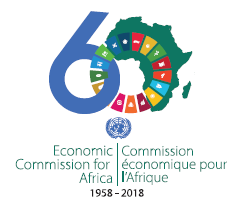 Merci de votre attention
Suivez la conversation : #COM2019
Site Web : www.uneca.org/cfm2019
3